Химические формулы. Расчет относительной массы соединения по формуле
Урок химии в 7 классе.
Подготовила: Майзингер О.Я.
Н2           О3             N2

S          H2S         NO2

H2O          NH3
Химическое лото
Критерий оценивания: 
10-9- «5»
8-7- «4»
6-4- «3»
Химическое лото
Критерий оценивания: 
10-9- «5»
8-7- «4»
6-4- «3»
Зная соотношения элементов в соединении, составьте его формулу:
 азот : кислород = 2 : 5 –  
алюминий : фтор = 1 : 3 – 
железо : кислород = 2 : 3 – 
водород : сера = 2 : 1 -
N2O5
Al F3
Fe2O3
H2S
Вычисление относительной молекулярной массы
В странах Древнего Востока сульфид ртути HgS — киноварь — называли кровью дракона. Ее зерна ярко-красного цвета находили в песчаных отложениях, скапливавшихся в русле рек. 
Гидроксид натрия (едкий натр, каустическая сода, каустик) NaOH — важнейший продукт химического производства, используется для получения бумаги, искусственных волокон. 
В стратосфере на высоте 20—30 км находится слой озона, формула которого О3. Озон защищает Землю от мощного ультрафиолетового излучения. Если бы не было озонового слоя, то излучение, обладающее большой энергией, достигало бы поверхности Земли и уничтожало бы на ней все живое. 
Гидрокарбонат натрия (питьевая сода, пищевая сода) NaHCО3 используется в пищевой промышленности для разрыхления теста и в медицине. 
Угарный газ — опасный загрязнитель воздуха. Соединяясь с гемоглобином крови, нарушает тканевый обмен и вызывает кислородное голодание. 

Самый главный металл нашей цивилизации — железо. Однако огромная масса железа теряется из-за того, что оно подвергается коррозии — разрушается под действием окружающей среды. Формула одного из веществ, образующихся при коррозии железа, — Fe2О3.
(Мr(HgS)= 233)
(Мr(NaOH)= 40)
(Мr(О3)= 48)
(Мr(NaHCО3 )=83)
(Мr(CO)= 28)
(Мr(Fe2О3)= 216)
ФИЗМИНУТКА ДЛЯ ГЛАЗ
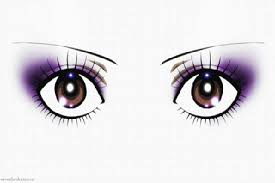 Составьте соответствующие формулы веществ:
IV II        I    II         II   II         III  II         III  II       
С  О,     Na O,       Zn O,        Fe  O,      Al  O, 

 I  II        II   II         VII  II           IV  II      III  I
 H O,     Ca O,        Cl  O,          Si O,       P H

II   II         I   II         V II            VI   II       II    II
Cu O,      Ag O,       P O,           S   O,     Mg O
Составьте соответствующие формулы веществ:
IV II        I    II         II   II         III  II         III  II       
С  О2,     Na2 O,      Zn O,      Fe2 O3,     Al2 O3, 

 I  II        II   II         VII  II           IV  II      III  I
 H O,     Ca O,        Cl  O,          Si O,       P H

II   II         I   II         V II            VI   II       II    II
Cu O,      Ag O,       P O,           S   O,     Mg O
ДОМАШНЕЕ ЗАДАНИЕ
параграф 17, с.98 №7
ПОДГОТОВИТЬСЯ К СУММАТИВНОМУ ОЦЕНИВАНИЮ ЗА РАЗДЕЛ
РЕФЛЕКСИЯ
Желтый- знаки химических элементов
Зеленый- определения и законы химии
Красный- составление формул веществ по  количественному соотношению их атомов
Синий- определение молекулярной массы веществ
Оранжевый – составление формул веществ по их валентностям